Personvern i Samfunnsviterne- Innledende stoff – begreper og prinsipper - Hva gjør Samfunnsviterne, og hvordan?
v/ personvernombud Åse Marie Eliassen, 04.09.2020
Begreper
Hva er personvern?
Vår rett til privatliv og til å bestemme over egne personopplysninger

	- Hvorfor? Hvem? Hvilke opplysninger? Hva til?
	- Forutsetning for ytringsfrihet og individets frie utfoldelse  
	- Nødvendig del av vårt demokrati

Hjemlet i EMK art. 8, og i Grunnloven § 12: 
	«Enhver har rett til respekt for sitt privatliv og familieliv, sitt 	hjem og sin kommunikasjon. (..)»

-> EUs forordning, GDPR, og norsk personopplysningslov (2018)
Side 2
Forts. Begreper
Personvernreglene gjelder ikke 
- anonymiserte personopplysninger (grupper på 5 el. flere), eller
- rent personlige el. familiemessige aktiviteter utført av en fysisk person
Personopplysninger (PO), GDPR art. 4
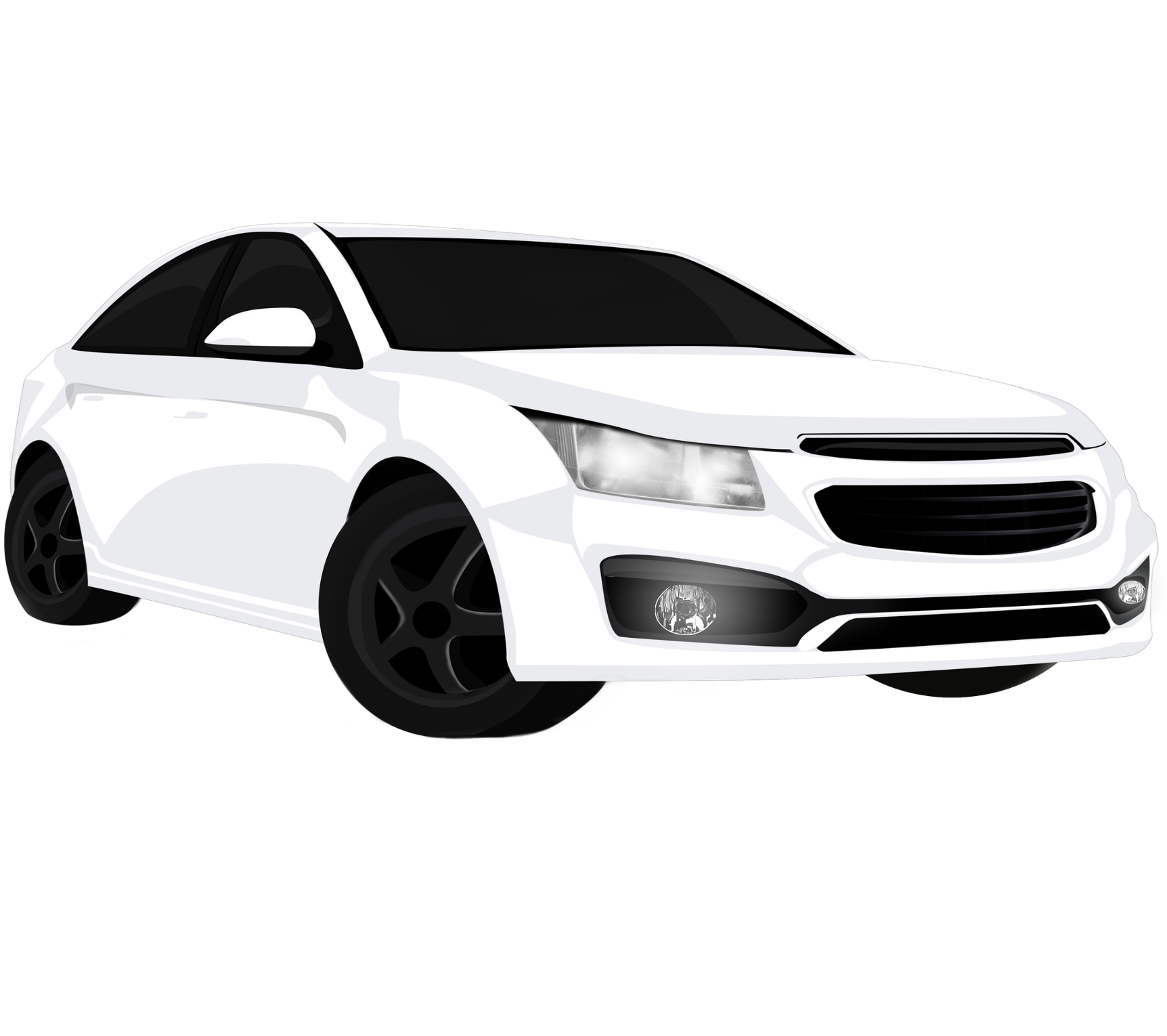 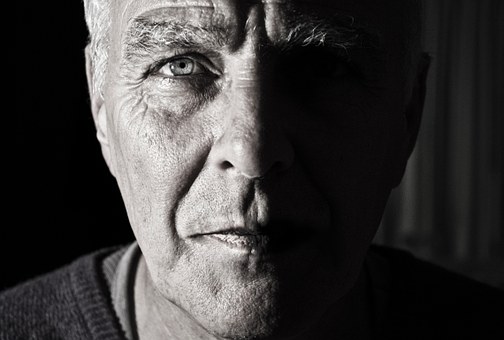 - reglene gjelder både automatisert og ikke-automatisert behandling
HJ 96135
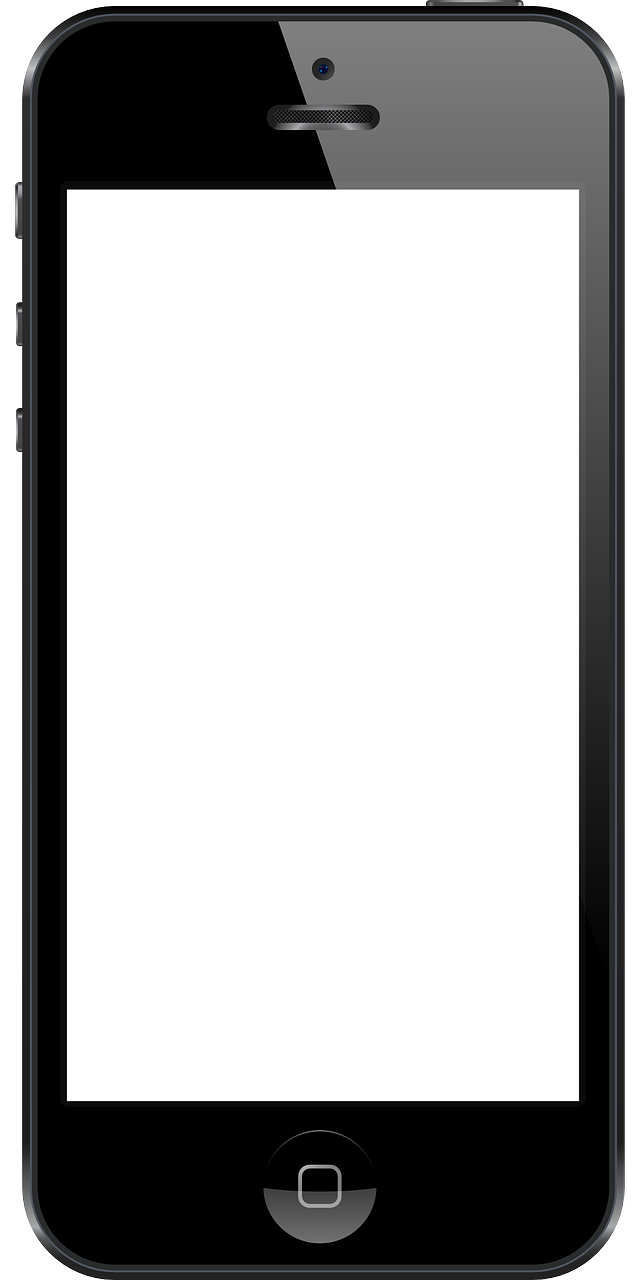 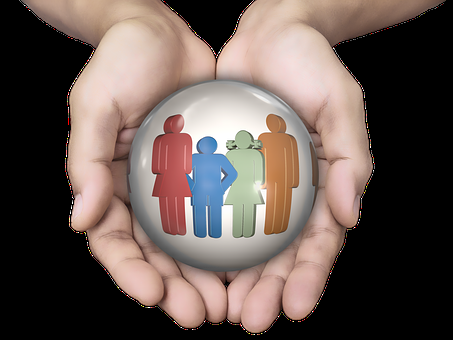 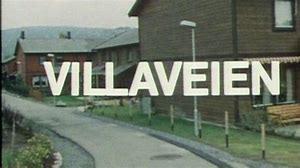 33 340828 930699 2
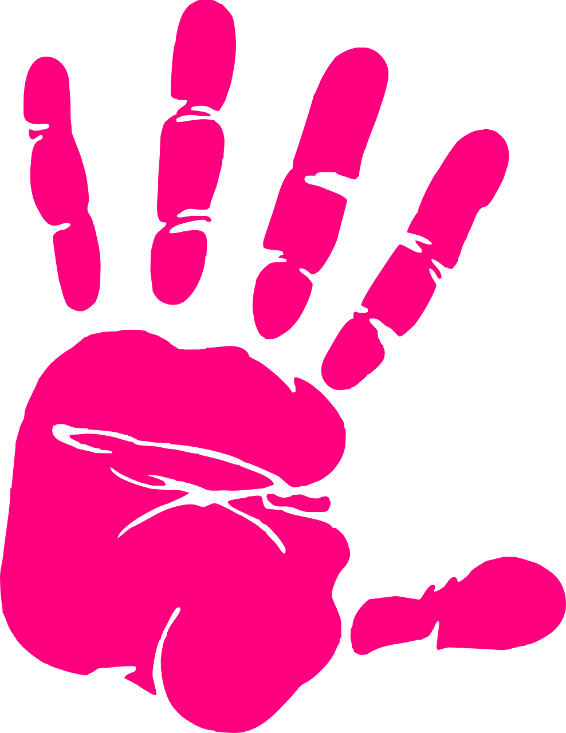 Flere begreper
Behandling
Enhver håndtering av person-opplysninger, f.eks. innsamling, registrering, organisering, strukturering, lagring, endring, gjenfinning, bruk, utlevering, sammenstilling, sletting.

Behandlingsansvarlig 
Fysisk / juridisk person, ethvert organ som alene eller sammen med andre bestemmer formålet med behandlingen av personopplysninger og hvilke midler som skal benyttes.
Noen begreper til
Behandlingsgrunnlag:
når har vi lov til å behandle  
personopplysninger?

Informasjonssikkerhet  
Sikring av opplysninger ved å
bruke prinsippene om
konfidensialitet
integritet
tilgjengelighet
Personvernreglene - GDPR og ny personopplysningslov
Personvernforordning, EU 25. mai 2018, erstatter direktiv fra 1995
I kraft i Norge 20. juli 2018, ny personopplysningslov
Fremme handel og tillit, harmonisere, internasjonalt perspektiv
Skremselspropaganda?

Strengere krav til Samfunnsviterne!
Bedre rettigheter for de registrerte, våre medlemmer!
Krav til informasjon, åpenhet, dokumentere etterlevelse
Personvernprinsippene, GDPR art. 5Sentrale! Viderefører prinsippene fra tidligere regler
Lagringsbegrensning
Forts. Personvernprinsippene, GDPR art. 5
Behandlingsansvarlige må kunne  påvise at prinsippene overholdes
Ansvar
Integritet ogfortrolighet
Ansvar
Hva gjør Samfunnsviterne, og hvordan?
Fagforeningers personvernarbeid,

mye som ikke sees
Avklare behandlingsgrunnlag
Organisering, system
Informasjonsstrategi
Bransjesamarbeid
Innebygget personvern
Forstå jussen
Behandlingsoversikt
Databehandleravtaler
Risikovurderinger
Side 10
Systematisk og innebygget personvern
Sikkerhetsledelse med personverninteresse
Internkontrollsystem fra 2010 
Styrende, utøvende og kontrollerende 
Risikovurderinger og kartlegging mv
Risikobasert tilnærming, arbeidsplan og rapporteringer 
Ambisjon om «innebygget personvern» – integrert i alle prosesser 
Intern rolle- og arbeidsfordeling 
Sikkerhetsansvarlig: system og drift mv
Personvernombud (2018): rådgiver, opplæring, avvik mv
Intern arbeidsgruppe, bred kompetanse
Eksterne fagnettverk
Side 11
Lovlige behandlingsgrunnlag – I   Forbudt pga sensitive personopplysninger? GDPR art. 9 nr 1
Rasemessig og etnisk opprinnelse
Politisk oppfatning, religiøs og filosofisk overbevisning
Fagforeningsmedlemskap
Genetiske og biometriske opplysninger, v/formål entydig identifikasjon
Helseopplysninger
Seksuelle forhold /orientering
Lovbrudd og dommer i straffesaker (art. 10) 

Behandlingen av slike personopplysninger er forbudt 
Fødselsnummer? Ikke sensitivt, men strenge krav til saklig behov
Lovlige behandlingsgrunnlag – II    Unntak fra forbud ihht sensitive personopplysninger? GDPR art. 9 nr 2
Uttrykkelig samtykke
Lovregulert
Oppfylle rett og plikt innen arbeidsrett (sosial og trygderett) jf lov eller tariffavtaler, så fremt registrertes grunnleggende rettigheter ivaretas 
Berettigede aktiviteter i et organ (..) av fagforeningsmessig art så fremt opplysningene ikke utleveres til andre 
Gjøre gjeldende rettskrav

-> Unntak fra forbudet jf art. 9? Ved ja, gå til art. 6 om behandlingsgrunnlag
Lovlige behandlingsgrunnlag – III    Hvilke behandlingsgrunnlag må vi oppfylle? GDPR art. 6
Samtykke fra den registrerte
Nødvendig for å oppfylle en avtale med den registrerte
Nødvendig for å oppfylle en rettslig forpliktelse
Verne vitale interesser for den registrerte/annen fysiske person
Nødvendig for å utføre oppgave i allmenhetens interesse mv
Interesseavveining
Krav til samtykke, art. 7, bl.a. 
    Frivillig, spesifikt, informert,     
    utvetydig og aktivt. Skal kunne trekkes
    like enkelt som det gis mv. 

Ikke nok m/behandlingsgrunnlag,
    personvernprinsippene må
    alltid overholdes
14
Lovlige behandlingsgrunnlag – IV   Samfunnsviternes viktigste behandlingsgrunnlag
Medlemsavtalen er sentral
Frivillig medlemskap, formål fagforening -> jf vedtekter og medlemsbetingelser
Interesseavveining likeså, forutsetter berettiget interesse som fagforening  
Samtykke, brukes også 
Forbedret rutiner – bedre info og mer spesifikke samtykker
Åpenhet: egne samtykker skal ses og administreres, Min side
Ved markedsføring fra eksterne; p.t. partnere bank og forsikring
Overfor frivillig medlemskommunikasjon
Når partsrepresentant i «bistandssaker»
Ikke samtykke: ihht vår egen markedsføring (kan reservere seg) eller       «avsjekk» av medlemskap overfor bank og forsikringspartnere
Når nødvendig for å oppfylle en rettslig (inkl. tariffmessig) forpliktelse
Side 15
Åpenhet – informasjon - opplæring
Vedtekter og medlemsbetingelser 
Personvernerklæring
Annen personverninformasjon 
I hovedsak via våre nettsider, tidvis via nyhetsbrev 
Infotekster og filmer mv
navn på sikkerhetsledelsen og personvernombud
e-postadressen personvern@samfunnsviterne.no  
Informerte samtykker på innmeldingsskjema, kan sees og trekkes tilbake
Opplæring: av arbeidsplasstillitsvalgte, Hovedstyret, fylkesledere, ansatte
Veiledning utad – ofte integrert i «bistandssaker» og medbestemmelse
Side 16
Hvordan utøve godt personvern som tillitsvalgt?    Innledning og oversikt
Foreningen sentralt er behandlingsansvarlig
Alle ledd av organisasjonen må oppfylle personvernkrav (eksterne og interne)
Veiledning, informasjon og QA, så langt hovedfokus på arbeidsplasstillitsvalgte
Videreutvikle vår veiledning og rutiner (QA)
Innholdsmessig – klart og enkelt språk
Holde tritt med – og forstå - teknologisk utvikling 
Fokus på organisasjonstillitsvalgte – skreddersy QA mv?
QA egnethet som rutiner for tillitsvalgte
Uformelt eksternt nettverk - samarbeid om felles tillitsvalgtrutiner
Side 17
Personvernrutiner – utvalgte tema   Tillitsvalgtes eget personvern
Tillitsvalgte avgjørende for vårt fagforeningsarbeid – å ha, å formidle 
Arbeidsplasstillitsverv
Offentlig opplysning – interesseavveining/berettiget interesse, topartssamarbeid
Praksis: Ikke hele tillitsvalgtlisten på åpent nett, men f.eks.: 
Nytt medlem i virksomheten får info om «sin» tillitsvalgt
Eksternt medlem søker stilling, får navn på tillitsvalgt
Annet? alle medlemmer se alle tillitsvalgte, på lukket web?
Organisasjonstillitsverv
Håndteres som offentlig opplysning - samme hjemler, annen type verv
Praksis: Hovedstyret, fylkesstyrer, arbeidsgrupper/utvalg – åpent på nett
     med navn, e-post, telefon pt etter behov/ ønske 
Alltid: ivareta personvernprinsippene, være transparente og forutsigelige
Side 18
Personvernrutiner – utvalgte tema
Tillitsvalgtes tilganger til medlemsinformasjon
Ingen generell tilgang til medlemsregisteret 
Arbeidsplasstillitsvalgte (lokale tillitsvalgte) finner lister over «sine» medlemmer på Min side
Fylkesledere har tilsvarende tilgang, ihht medlemmer i sitt fylke. Kan også få liste over tillitsvalgte i sitt fylke, via kryptert e-post 
Valgkomiteer sentralt nivå og på arbeidsplassene: Får etter behov tilsendt medlemsliste via kryptert e-post
Leder og nestleder får pga overordnet beslutningsmyndighet ihht medlemskap på særskilt grunnlag, etter behov tilgang til medlemsopplysninger i medlemsregister
Tilgang til hva: nødvendige medlemsopplysninger, for formålet
Side 19
Personvernrutiner – utvalgte tema
Hvordan skal tillitsvalgte behandle medlemsopplysninger? Basics
Medlemmenes personopplysninger skal behandles konfidensielt 
Opplysningene må oppbevares slik at ikke kommer andre til kunnskap
Ikke innhente eller oppbevare mer opplysninger enn nødvendig for formålet
Slette eller makulere når oppdraget er utført og behovet er avsluttet 
Sentrale spørsmål:
Hva skal jeg bruke opplysningene til, hvilket formål?
Hvilke opplysninger trenger jeg til formålet? 
Hvorfor trenger jeg disse opplysningene til formålet?
Hvor lenge trenger jeg disse opplysningene?
Side 20
Personvernrutiner – utvalgte tema
Forts. Hvordan skal tillitsvalgte behandle medlemsopplysninger? Basics
Bruk av e-post:
Medlemslister skal ikke sendes usikret på e-post – krypteres/ skjermes
Én-til-én kommunikasjon med medlem er ok, forutsatt at innholdet for øvrig ikke sensitivt eller nærgående 
Ivareta skjermingsbehov via kryptering, eller passord 
Ved masseutsendelse: mottakerne settes i blindkopi
Bruk helst e-postkonto i tillitsvervet som er separat fra arbeidsgiver
Hvis bruker arbeidsgivers e-postkonto – bruk signatur som tillitsvalgt og legg i mappe merket tillitsverv 
Føre-var-prinsippet: legg inn i din signatur som tillitsvalgt, en advarsel mot e-post med sensitive eller nærgående opplysninger  
Evt elektronisk lagring på arbeidsgivers område skjermes, mappe merkes tillitsverv
Side 21
Personvernrutiner – utvalgte tema
Hvordan sikre godt personvern som fylkesleder og medlem av fylkesstyre?
Teknologiske verktøy
Fylkesstyret disponerer en felles gmail-adresse – ikke personlig 
Digitale møter via Teams (sekr. innkaller) eller gratistjenester (Zoom)
Personvernutfordringer ved digitale møter mv
Medlemskap avdekkes via aksept av innkalling? – «privat» innkalling
Tilstedeværelse viser medlemskap – som ved fysiske møter 
Uønsket opptak: administrator setter innstilling, fastslå ved møtestart at opptak ikke tillates, dog: ikke all risiko kan fjernes  
Masseutsendelser – v/ sekretariatet, ihht samtykker for medlemskommunikasjon  
Risikovurderinger i samsvar teknologisk utvikling – meld inn personvernspørsmål og få veiledning
Side 22
Personvernrutiner – utvalgte tema
Hvordan sikre godt personvern som fylkesleder /medlem av fylkesstyre?
Hva lagres og hvor
Lagre når nødvendig – elektronisk: skjermet område/ minnepinne
Utvise varsomhet mht navn i referater fra årsmøter mv 
Henvendelser fra medlem om sak ihht lønns- og arbeidsvilkår 
Unngå at enkeltsaker sendes til fylkeslaget
Autosignatur (e-post) med advarsel, ditto på fylkeslagenes nettside 
Hvis enkeltsaker likevel mottas pr e-post 
ikke videresend e-posten, åpne en ny e-post til medlemmet, 
informer om at saken må sendes sekretariatet v/bistand@..
Slett henvendelsen når beskjeden er bekreftet mottatt av medlemmet
Gi medlemmet info om at henvendelsen er slettet
Side 23
På blokken nå og fremover – utsnitt
Vi kan alltid å bli bedre!
Systematisk og innebygget personvern 
Brukervennlighet - lett for ansatte og tillitsvalgte å ivareta personvern
Kompetent og bevisst bruk av teknologi 
Kan fremme personvernet
Viderefører skjermet saksbehandlingssystem
Samtykkemodul, via Min side og CRM
Medlemslister via Min side, og pop up om taushetsplikt
Utfordrer personvernet 
Høy tillit og stort omfang persondata i sving
Slette/tynne/anonymisere data, bl.a. automatisert i CRM  
Opplæring i og riktig bruk av digitale verktøy 
Fortsatt ivareta medlemmenes personvern – ansvar og tillit
Side 24
Vi står sammen om et godt personvern!
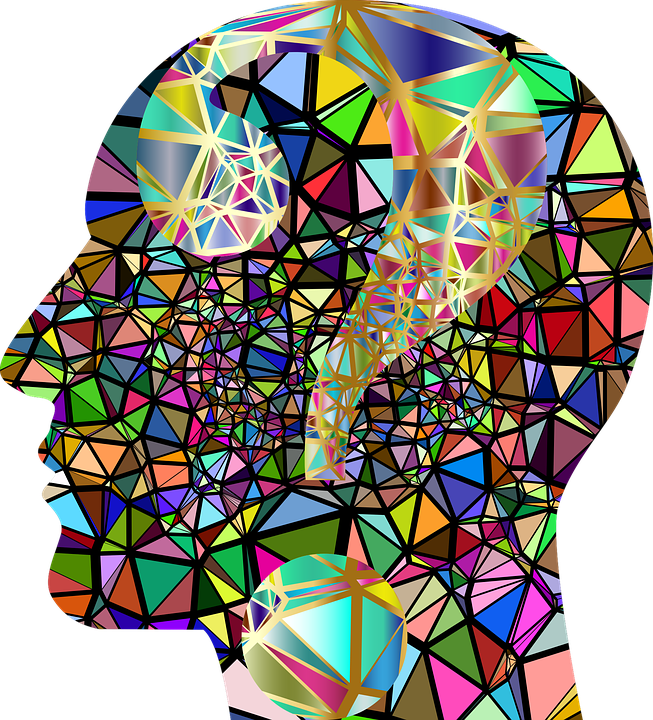 Personvern er en muskel som må brukes
Vi tar personvern på alvor
Vi sier fra om forbedringsbehov 
Vi arbeider systematisk og risikobasert
Vi melder fra om feil og forbedrer oss
Vår ambisjon er innebygget personvern – integrert i alle prosesser 
Godt fagforeningsarbeid og godt personvern går hånd i hånd!
Side 25